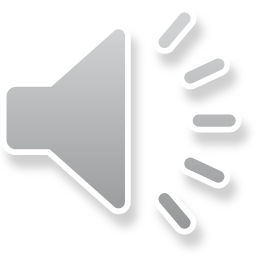 Das Leben hat sich in diesen 365 Tagen so verändert, wie es wahrscheinlich niemand sich es je denken oder vorstellen hätte können. Alles wurde abgesagt. Läden, Restaurant und diverse Freizeit Aktivitäten mussten geschlossen werden. Auch mein Leben hat es betroffen, ich war/bin gerne unter vielen Menschen, was natürlich im Moment nicht möglich ist. Wobei ich der Meinung bin, dass wir hier auf dem Land sehr privilegiert sind im Moment und wir uns nicht zu fest beklagen sollten. Vor ein paar Wochen hatte ich mit meinen Cousinen aus Hamburg telefoniert, sie sind zwischen 5 und 11 Jahre halt. Die 3 sind seit über einem Jahr nur zuhause, haben Homeschooling und wenn sie dann alle 2 Wochen je 2 Tage mit getrennten Eingängen, Klassenseparate Pausen usw in die Schule gehen können, müssen sie z.B. zuerst Testen. Als ich das gehört hatte, habe ich gemerkt, dass wir hier nur mit unseren Masken noch ziemlich Glück gehabt haben. Ich bin zuversichtlich, dass wir irgendwann ein Leben nach Corona haben werden, in dem wir wieder ans Meer gehen können, Veranstaltungen nachgeholt und Geburtstage gefeiert werden können. Was ich hingegen weniger locker sehe ist die Lehrstellensuche im Moment. Viele Betriebe wollen gar keine Fremden Leute im Moment. Ich möchte zwar einen Medizinischen Beruf erlernen aber auch die Spitäler sind eher vorsichtig mit Schnupper Angebote.